Unit 3
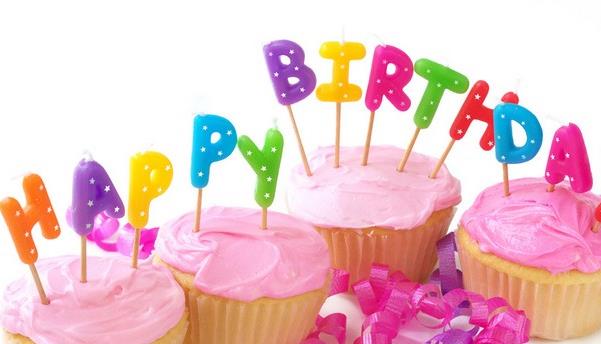 My birthday
WWW.PPT818.COM
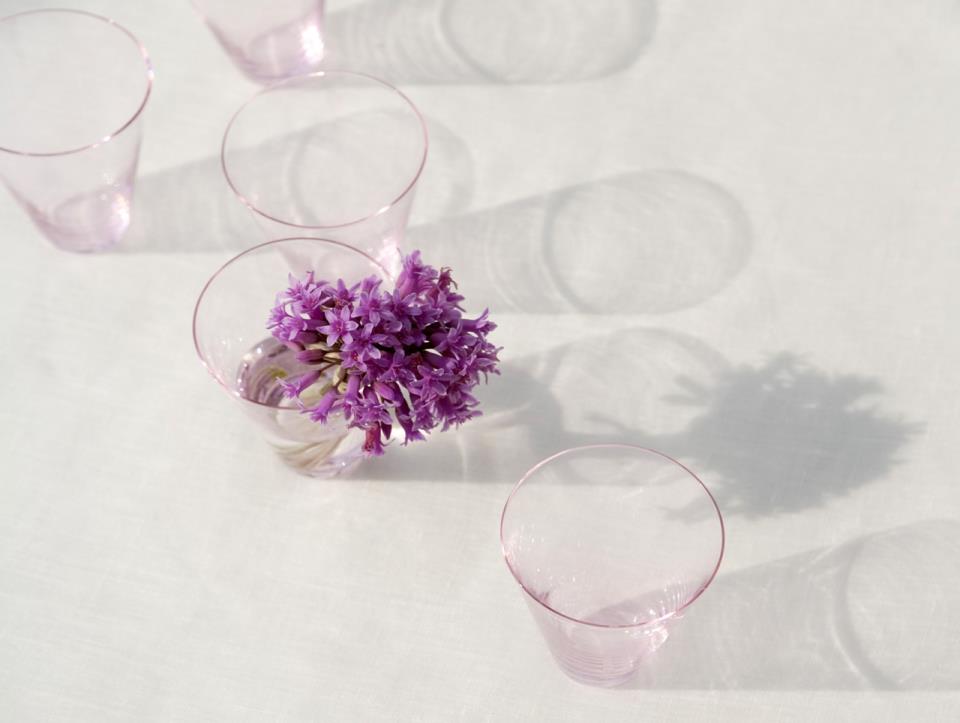 January
Jan.
Feb.
Mar.
Apr.
May
Jun.
[dʒænjuəri] 一月
February
[februəri]二月
March
[mɑ:tʃ]三月
April
[eɪprəl]四月
May
[meɪ] 五月
June
[dʒu:n] 六月
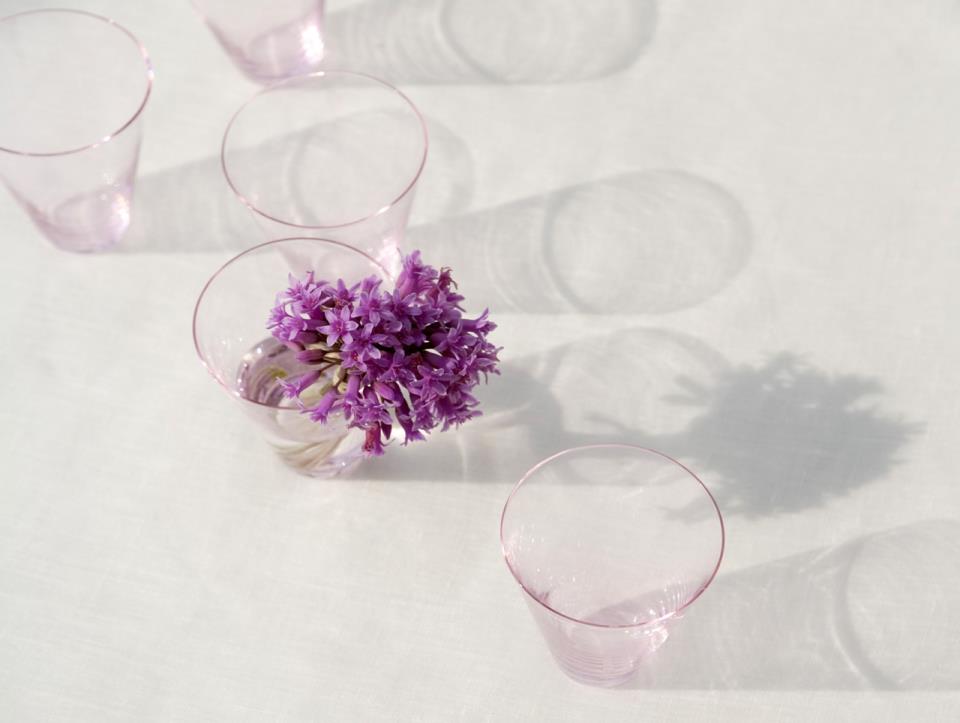 July
Jul.
Aug.
Sept.
Oct.
Nov.
Dec.
[dʒʊlaɪ]七月
August
[ɔ:gəst] 八月
September
[septembə(r)] 九月
October
[ɒktəʊbə(r)]十月
November
[nəʊvembə(r)]十一月
December
[dɪsembə(r)] 十二月
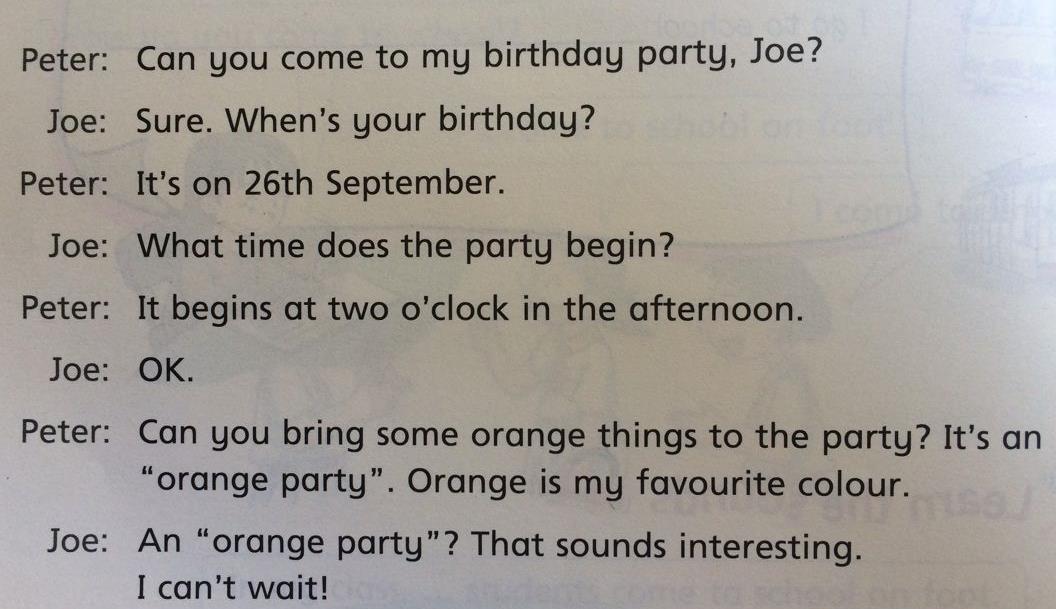 [bɪgɪn]
3/8
8月3日
[θɪŋz]
[brɪŋ]
on  August 3rd
on 3rd  August
on the third of August
['saʊndz]
[ɪntrɪstɪŋ]
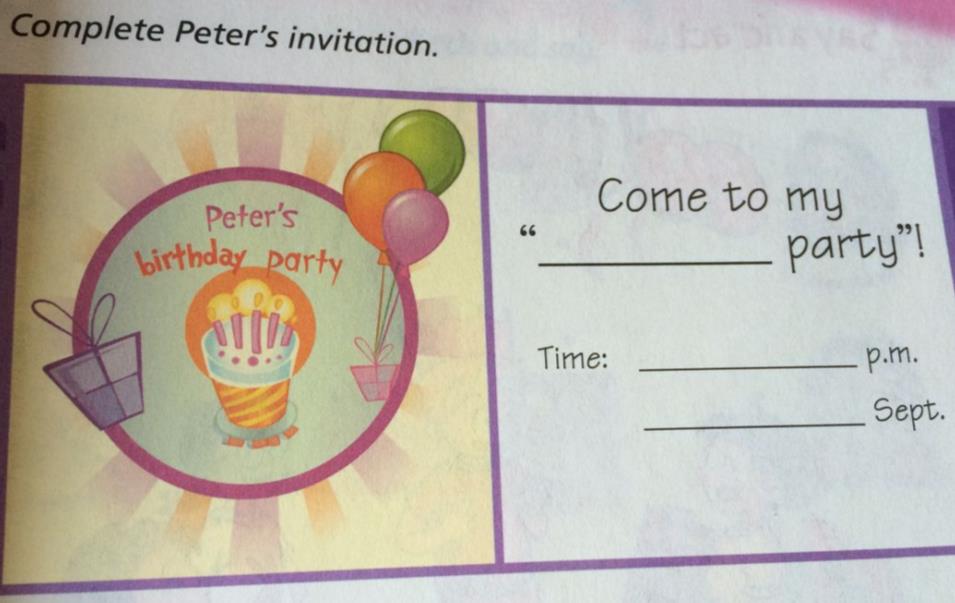 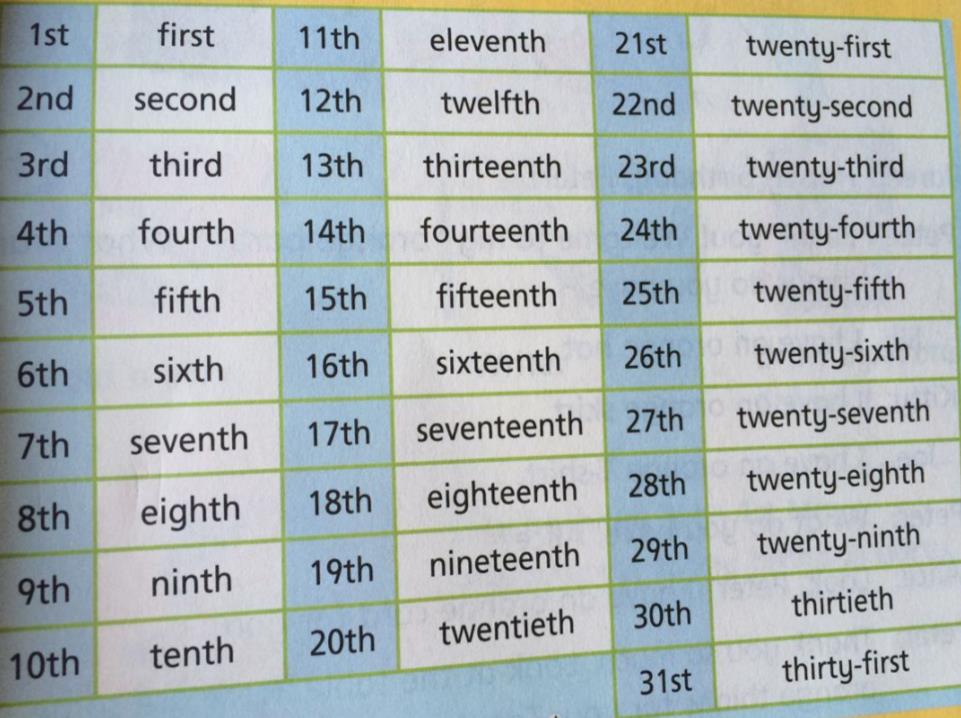 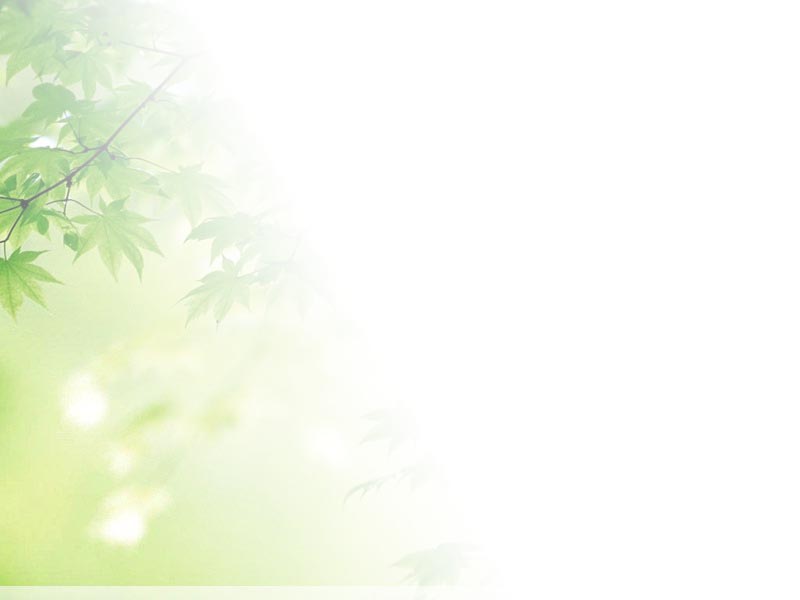 基数词变序数词歌诀
基变序，有规律，词尾加上-th.。一、二、三，特殊记，词尾字母t, d, d。八去t，九去e，ve要用f替；ty变y为i，th前面有个e若是碰到几十几，前用基来后用序。
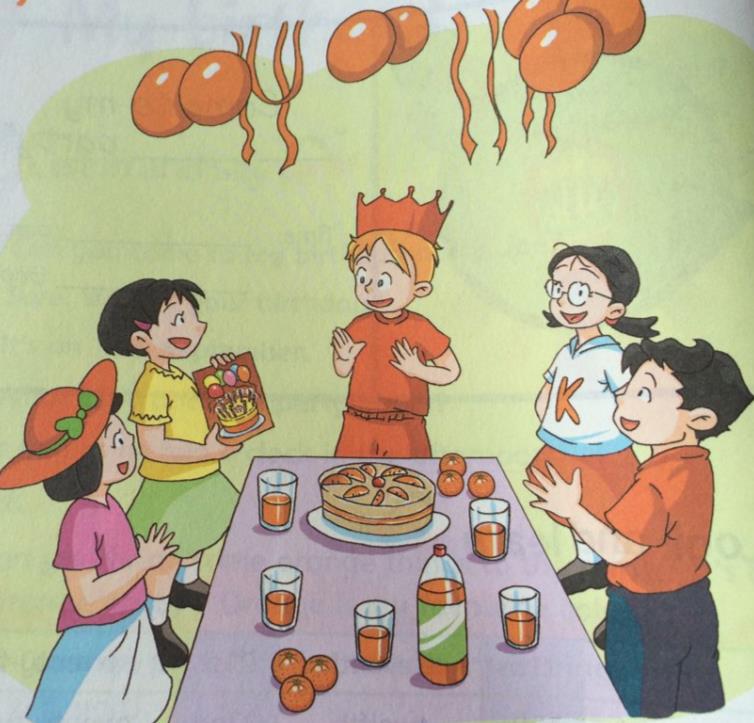 What can 
you see?
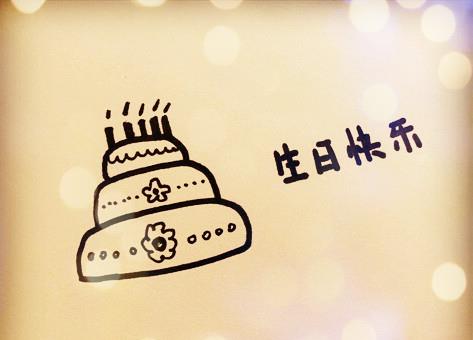 Children: Happy birthday, Peter!
Peter: Thank you ! Welcome to my “orange party”. 
           What orange things do you have?
Jill: I have  an orange  hat.
Kitty: I have an orange skirt.
Joe: I have an orange T-shirt.
Peter: What do you have, Alice?
Alice: Look, Peter ! I have an orange card for you.
Peter: Thank you so much. Look at the table. Here are  some orange things for you. They’re oranges, orange  juice and an orange cake. Let’s have some fun!
[θɪŋz]
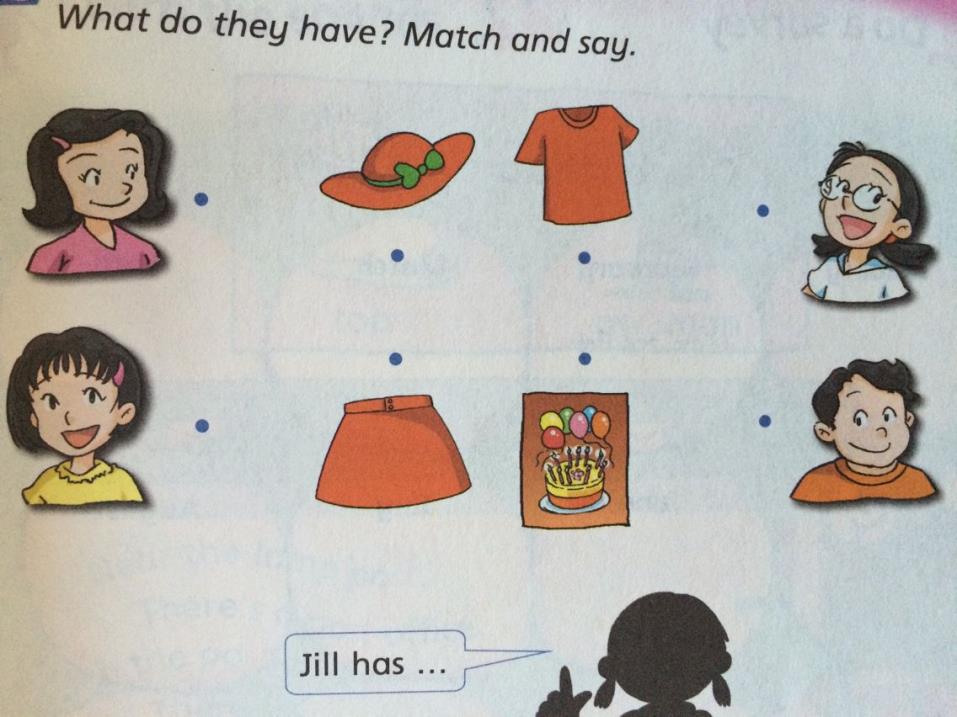 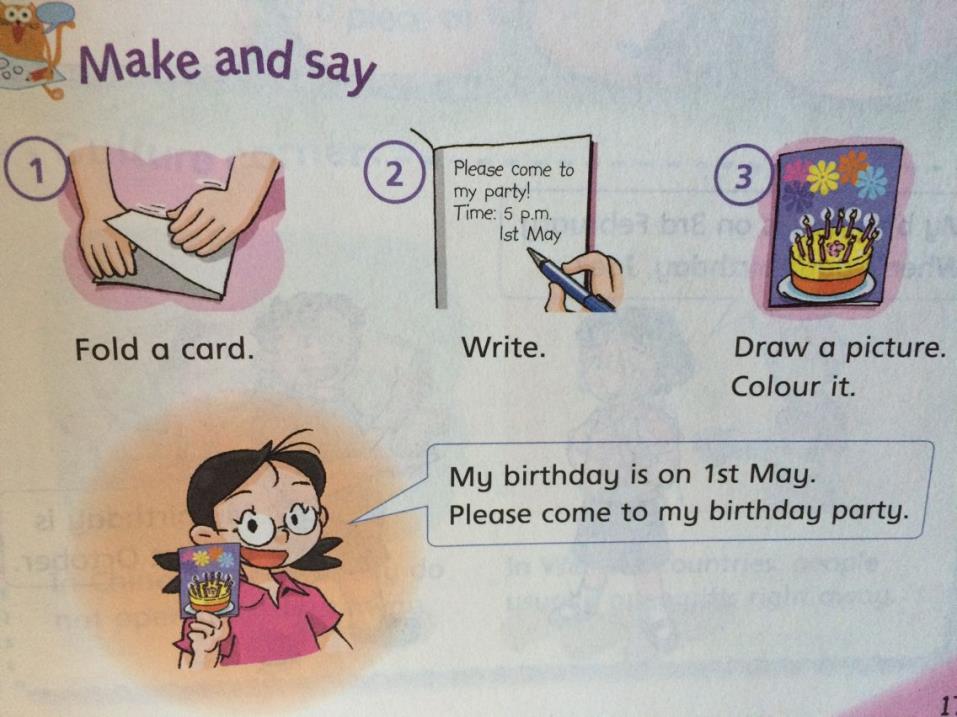 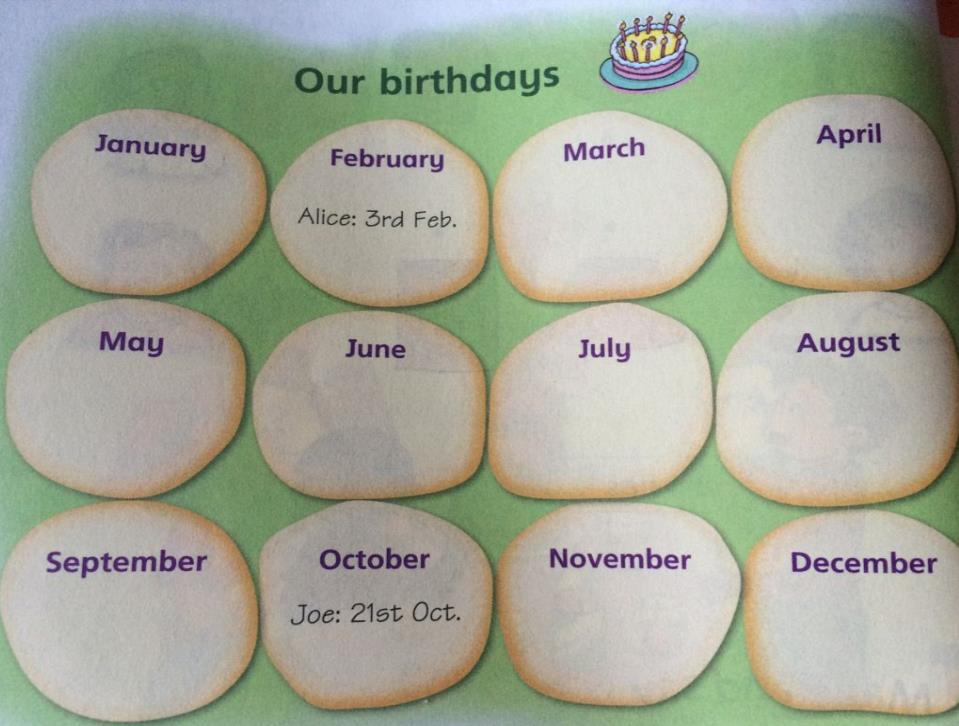 Post Office
Near the lamp post,
There’s a post office.
In the post office,
There’s a postman.
The postman in the post office
Is eating a piece of toast.
St---[st]
[pəʊst]
灯柱，照明柱
[læmp]
邮局
[pəʊstmən]邮递员，邮差
[pis]
[təʊst]  n.烤面包
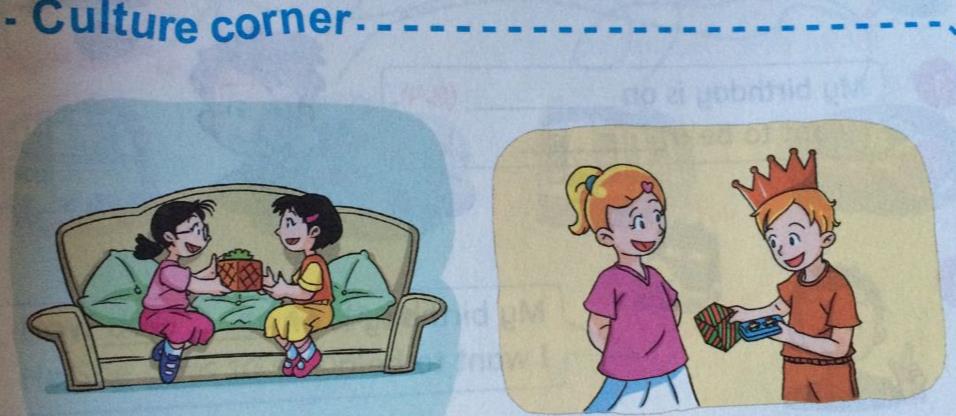 n.地区; 国家['kʌntrɪz]
In China, people usually do not open gifts right away.
In Western countries, people usually open gifts right away.
[westərn] adj.西方的
[ɡɪft] n. 礼物;
[rait əwei] 立刻，马上;